Measure BB Bond
21st Century Classroom Improvements
March 26, 2024
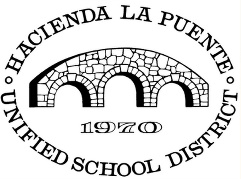 IN PROGRESS
CONSTRUCTION
La Puente HS
Workman HS
Los Altos HS
Wilson HS
Stimson EC 

AT DSA FOR  REVIEW
California ES this month
Baldwin ES this month
Los Molinos ES
Grazide ES

IN DESIGN
Kwis ES
Lassalette ES
Fairgrove K-8
Orange Grove MS
Sierra Vista MS
Palm ES
Valinda ES
Sparks ES
Wing Lane ES
IN PROPOSAL PHASE
Valley Alternative

COMPLETED
Nelson ES
Los Altos ES
Workman ES
Mesa Robles K-8
Cedarlane K-8
Sparks MS
Newton MS
Grandview K-8
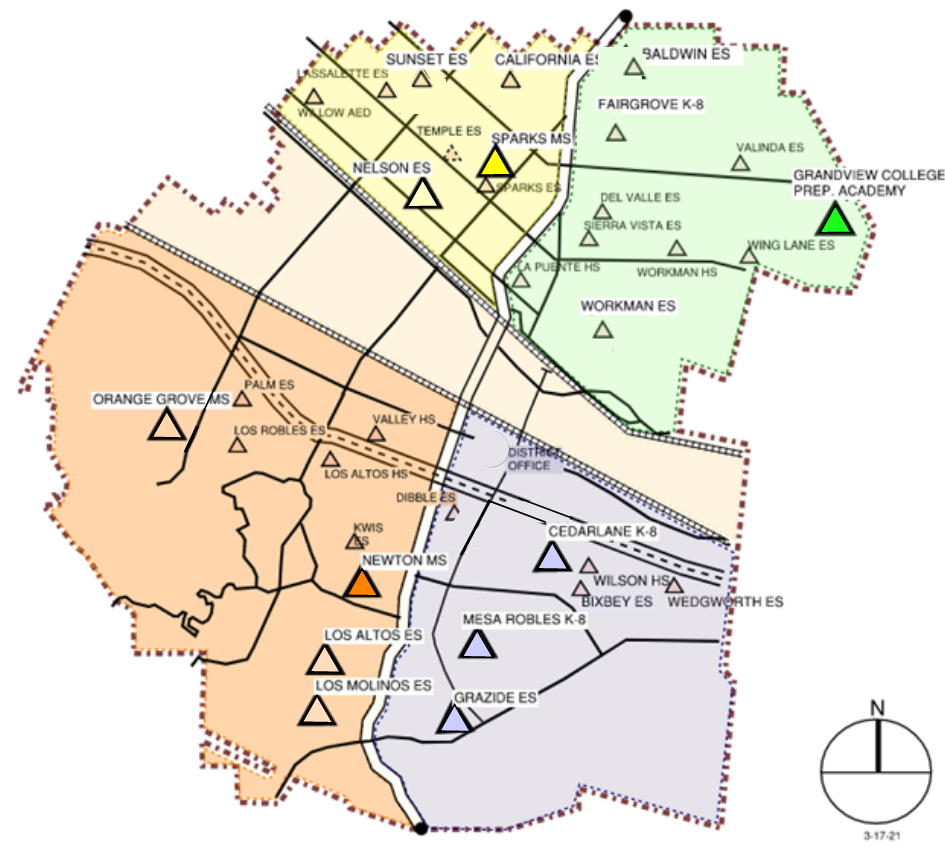 STIMSON
PHASE B PROGRESS
1. Baldwin ES 		Construction Documents to DSA 1/23/2024   	 In Back-Check Process Out By  4/25/2024
 2. California ES 		Construction Documents to DSA 1/23/2024  	 In Back-Check Process Out By  4/25/2024
 
Anticipated Construction Start Fall of 2024 

3. Los Molinos ES 		Construction Documents at DSA 3/12/2024 		Anticipated Plan Check Completion  TBD
4. Grazide ES 			Construction Documents at DSA 3/12/2024 		Anticipated Plan Check Completion  TBD

Anticipated Construction Start Winter of 2024 

5. Kwis ES 			Construction Documents Design Development 
6. Lassalette ES 		Construction Documents Design Development 
Anticipated Construction Start New Year of 2025 

7. Palm ES 			Construction Documents Design Development Schematic Design
8. Valinda ES 			Construction Documents Design Development Schematic Design
Anticipated Construction Start Spring of 2025 

9. Fairgrove K-8 		Construction Documents Design Development
10. Orange Grove MS 		Construction Documents Schematic Design
Anticipated Construction Start Summer of 2025 

11. Sierra Vista			Construction Documents Design Contract Award
12. Sparks ES			Construction Documents Design Contract Award 
Anticipated Construction Start Summer -Fall of 2025 

13. Wing Lane ES		Construction Documents Design Contract Award 
14. Valley Alternative 		Construction Documents Design Proposal 
Anticipated Construction Start Fall of 2025
3
HIGH SCHOOLREFRESHPROJECTS
New LVT Flooring 
New Wall Base
New Paint, Repair, Prep.
Walls 
Trim
Ceilings 
Doors
Windows 

New Grilles at Heat Pumps
Repair and Replace Damaged Ceiling Tile
Repaint Ceiling Grid
Interior Brick cleaning 
Re-lamp at light (By District)
Deep Cleaning
Hazmat Abatement
HIGH SCHOOL REFRESH #1
Scope Limited to Replacement of Finishes
Benefits: 
Avoid DSA Review Requirements 
Saving Time 
Improvements Starting Sooner
Conserving  Bond Funds
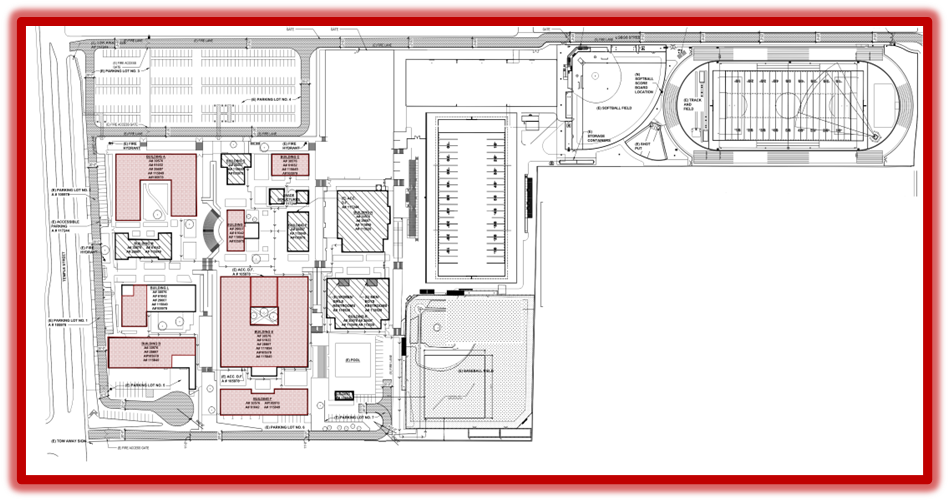 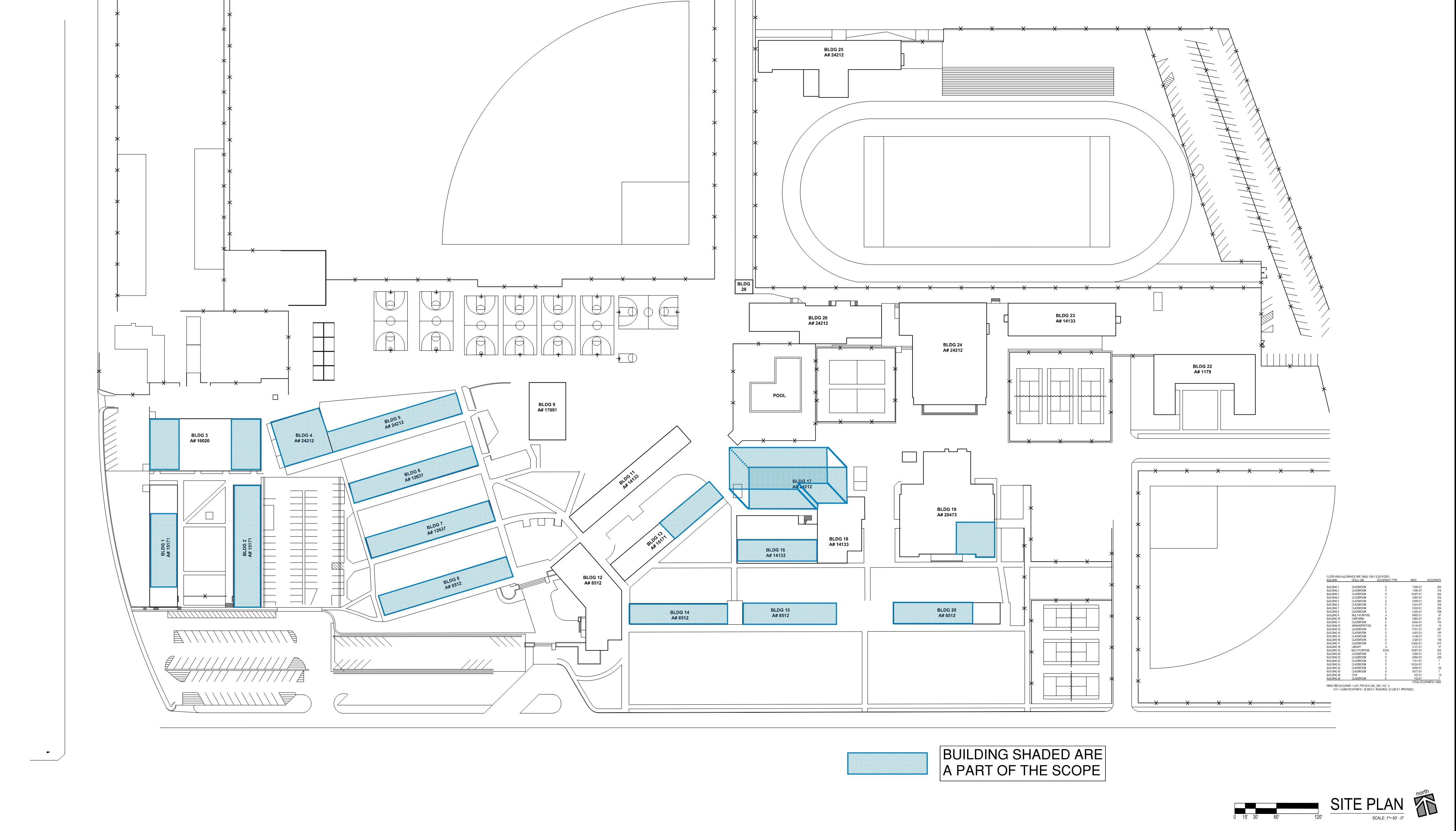 WORKMAN HIGH SCHOOL
43 CLASSROOMS
LA PUENTE HIGH SCHOOL
55 CLASSROOMS
5
REFRESH GROUP #1
Before
Workman Classroom Phase 1 Complete Phase 2:  Demo Has Begun
During
Room A-11 Demo
6
Room A-12 Primer coat
REFRESH GROUP #1
Before
La Puente HS - Phase 1 Complete
Phase 2:  Classroom 2, Before & 
During Refresh
During
7
HIGH SCHOOL REFRESH #2
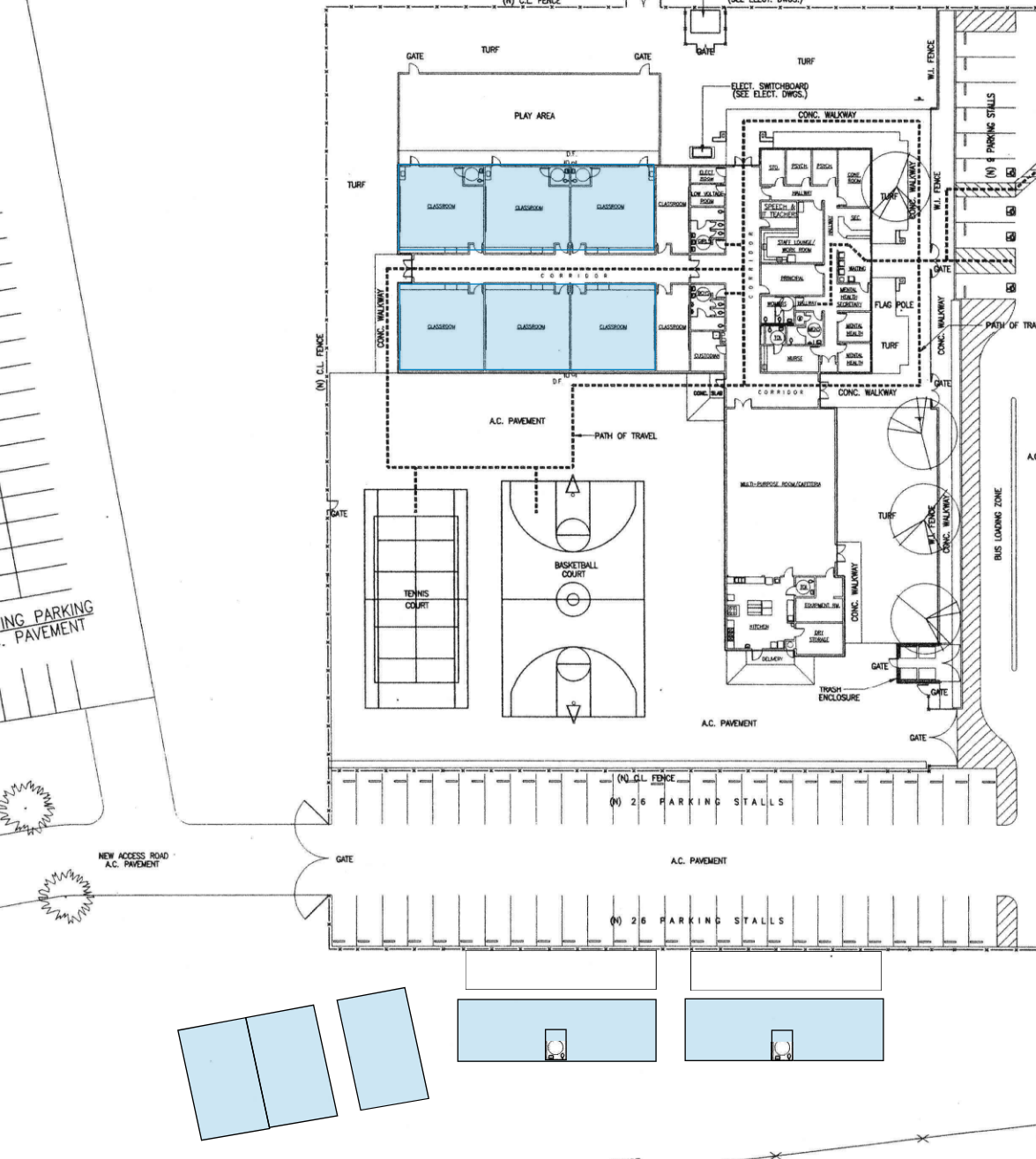 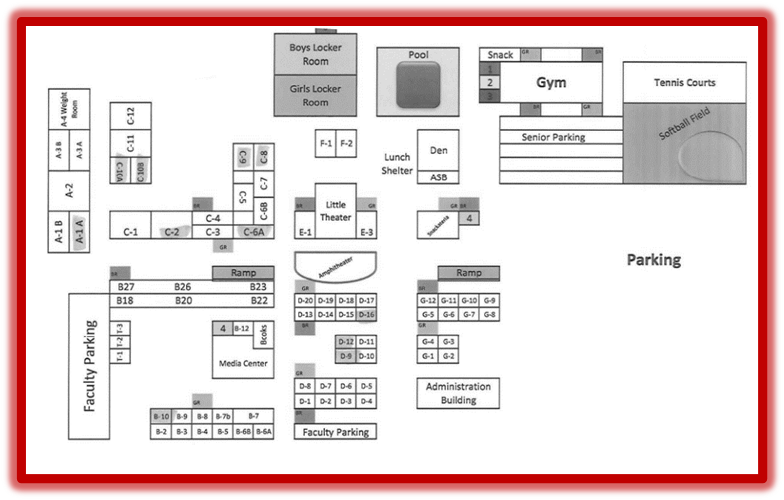 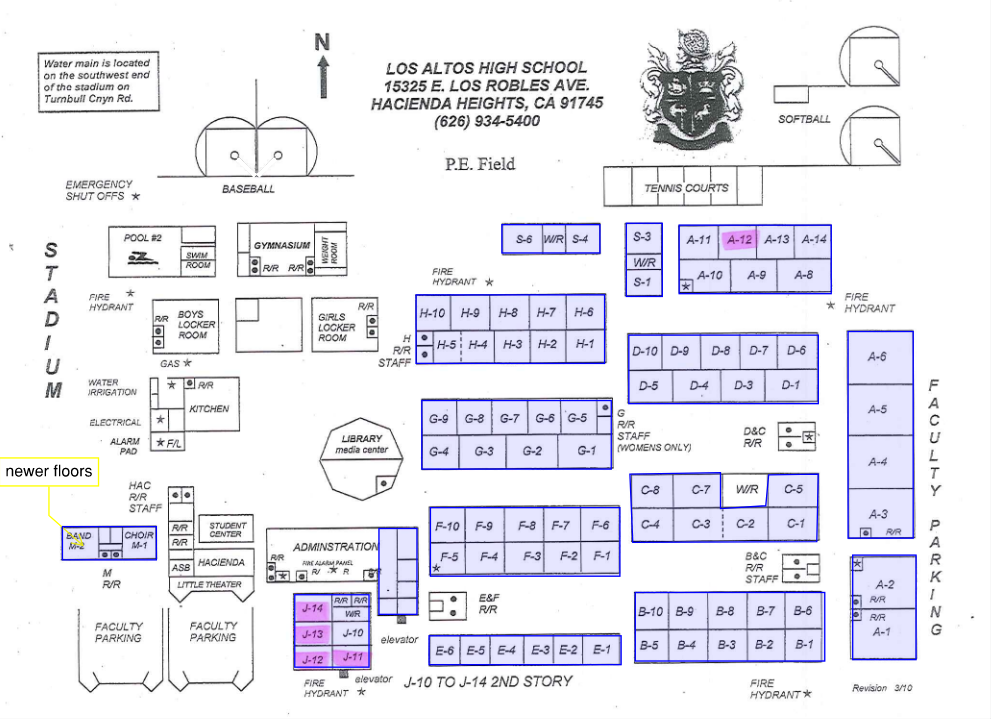 STIMSON LEARNING CENTER
10 CLASSROOMS
WILSON HIGH SCHOOL
59 CLASSROOMS
LOS ALTOS HIGH SCHOOL
69 CLASSROOMS
8
REFRESH GROUP #2
Wilson HS Phase 1 
Classroom C-12 During New Floor Prep
During
9
During
REFRESH GROUP #2
Before
Los Altos HS Phase 1 Classroom B-4. Before and During Demo
During
10
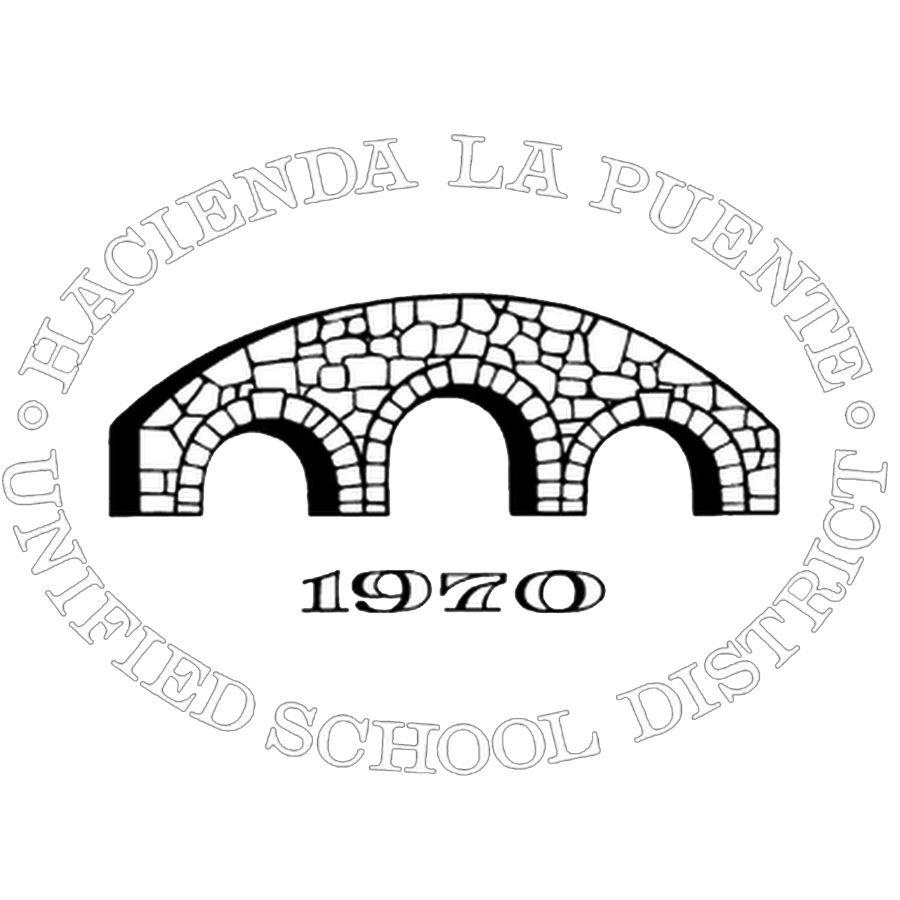 QUESTIONS & ANSWERS